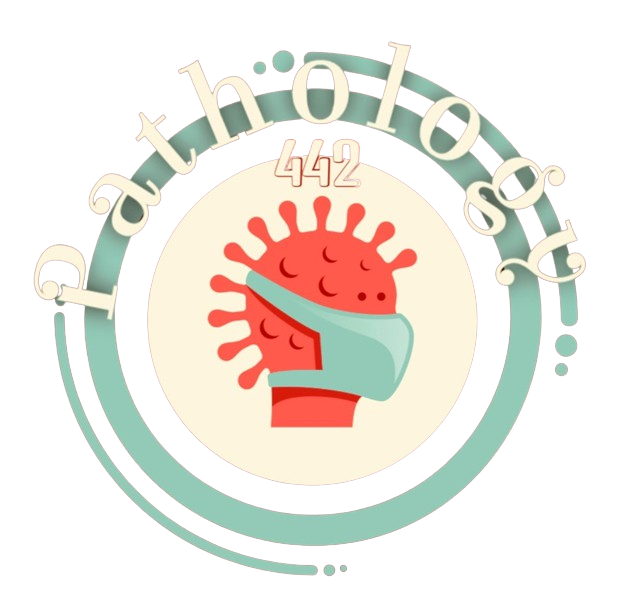 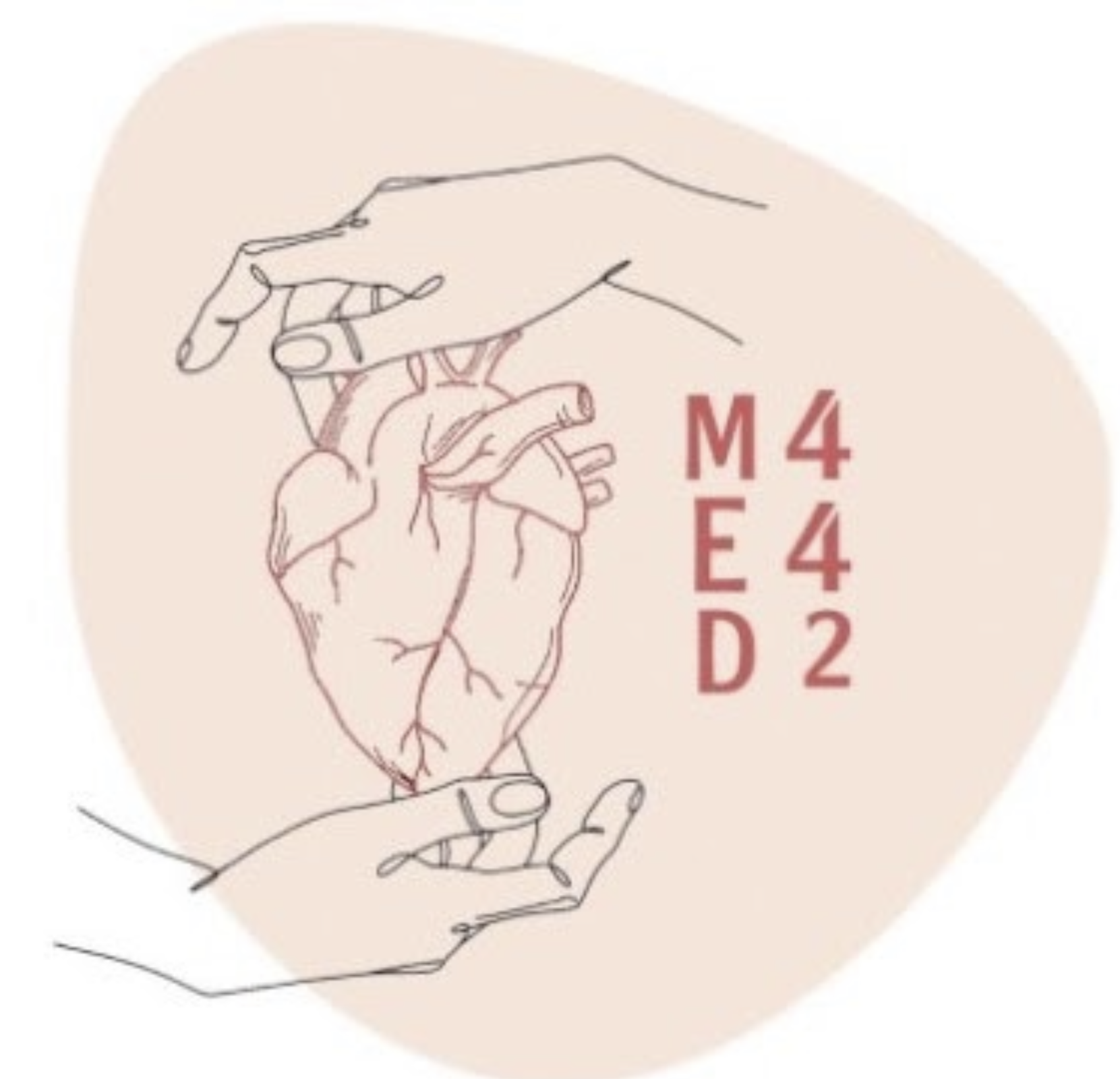 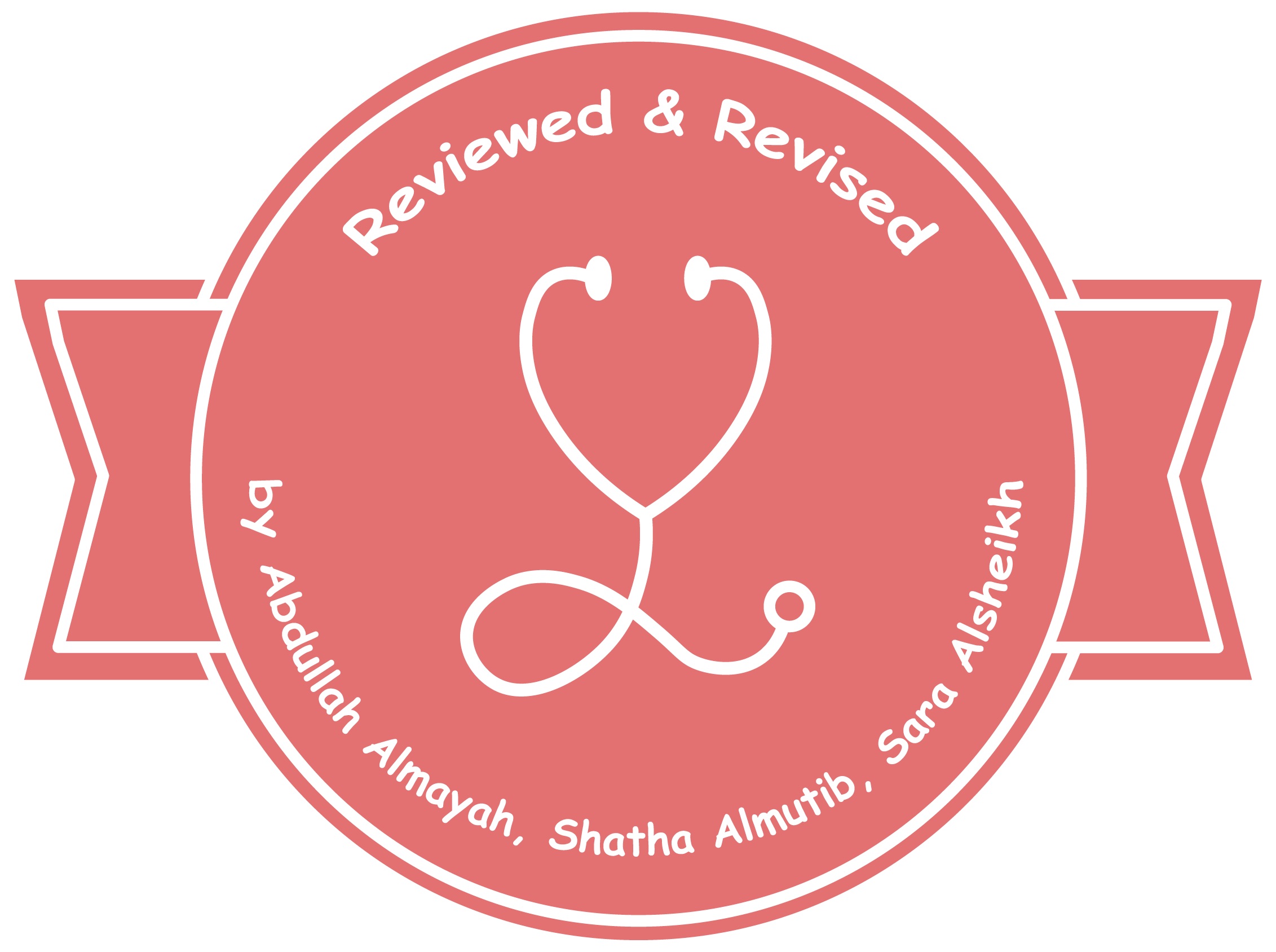 Non-infectious Arthritis
Colour index:
Main text
Important 
In girls slides only
In boys slides only
Doctor‘s notes
Extra info.
Objectives
01.
02.
03.
Know the pathogenesis and clinicopathological features of rheumatoid arthritis.
Know the pathogenesis and clinicopathological features of osteoarthritis (degenerative joint disease).
Know the pathogenesis and clinicopathological features of gout and calcium pyrophosphate arthropathy [pseudogout].
Function of normal cartilage
weight-bearing joints, it spreads the load across the joint surface.
provides friction-free movement ( along with the synovial fluid)
1
2
These functions require the cartilage to be
-elastic + have high tensile strength

These attributes are provided by proteoglycans and type II collagen, both produced by chondrocytes.
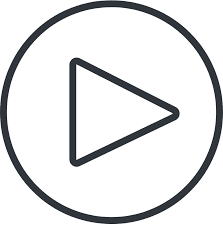 Diseases of joints
Non infectious
Infectious
-Degeneration: Osteoarthritis -Autoimmunity rheumatoid arthritis and SLE
-Crystal deposition: gout, other crystalline
arthropathies
Infection, e.g. septic arthritis and TB arthritis
Osteoarthritis (OA):
most common disease of joints.
called degenerative joint disease, is characterized by degeneration
of cartilage that results in structural and functional failure of synovial joints.
Intrinsic disorder of cartilage in which chondrocytes respond to biochemical and mechanical stresses resulting in the breakdown of the matrix and failure of its repair. 
Role of inflammatory mediators (cytokines, reactive oxygen species, nitric oxide…)are  responsible for the progression of OA in synovial joints.
Type of OA
Primary(IDIOPATHIC)

-Insidious (progress
gradually), with aging
-oligoarticular (affect few
joint)
oligo=few
secondary(5%)
- Younger
-Previous trauma, developmental
anomaly, systemic disease (DM,
Hemochromatosis(iron overload)
, obesity, SCD(sickle cell disease)
Pathogenesis
Articular cartilage bears the brunt of the degenerative
changes in osteoarthritis.
Early osteoarthritis is marked by degenerating cartilage containing
             more water and less proteoglycan
Chondrocyte function is affected by a variety of influences:
             mechanical stresses , aging      
             and Genetic factors.
The type II collagen network also is diminished, presumably as a
        result of decreased local   
        synthesis and increased
        breakdown
Regardless of the inciting stimulus, there is an imbalance in the
             expression, activity, and signaling of cytokines and             
             growth factors that
             results in degradation and loss of matrix.
Stages of OA
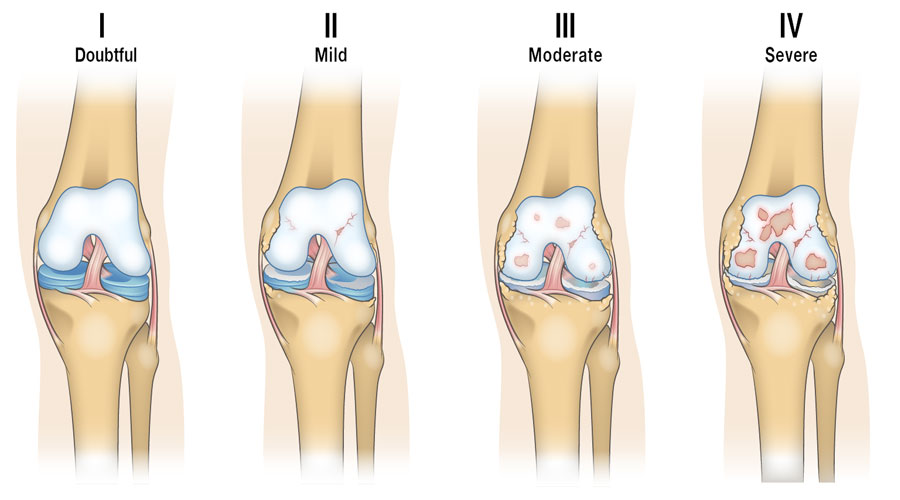 Osteophytes bony outgrowth occurring usually
adjacent to an area of articular cartilage damage.
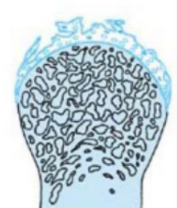 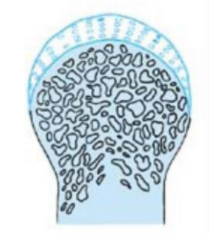 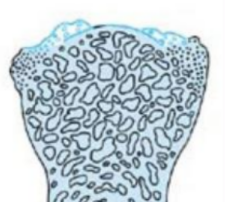 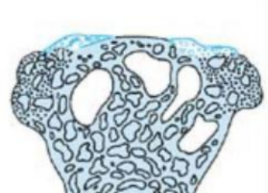 1
2
3
4
Normal Articular
cartilage
Fragmentation of
articular surface and
thinning of
 cartilage
Calcification of cartilage margins. patchy loss of
cartilage revealing bare
bone. (Eburnation)
Formation of lips of new bone
(Osteophytes) extensive loss of
cartilage cystic degeneration of
underlying bone.(sever)
morphology
Fibrillation and cracking of the matrix occur as the superficial layers of the cartilage are
                  degraded.
Small fractures can dislodge pieces of cartilage and subchondral bone into
             the joint, forming   
             loose bodies (joint mice).
Mushroom-shaped osteophytes (bony outgrowths) develop at the margins
             of the articular surface.
Eventually, full-thickness  
       portions of the cartilage are   
         lost, and the subchondral 
  bone plate is exposed and
                is smoothened by friction,    
                 giving it the appearance of
                      polished ivory (bone   
                      eburnation)مثل الشيء المصقول.
The fracture gaps allow synovial fluid to be forced into the subchondral
              regions to form fibrous    
              walled (cysts).
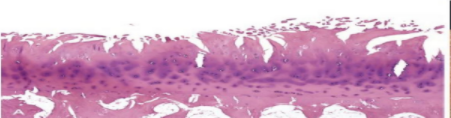 Osteoarthritis. : Histologic demonstration of the
characteristic fibrillation of the articular cartilage.
Fibrillation: softening of the articular cartilage and development
of vertical clefts(شقوق)between groups of cartilage cells.
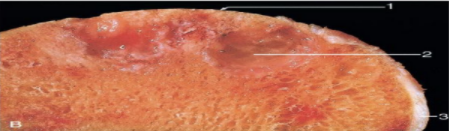 1-Eburnated articular surface exposing subchondral bone.
2-Subchondral cyst(fluid filled space inside the joint ).
3-Residual articular cartilage.
Common site
-Women: hand+knee
+spine +foot
-Men: hip
Bouchard’s node
(b) بروكسمل لأنها تبدأ بحرف.
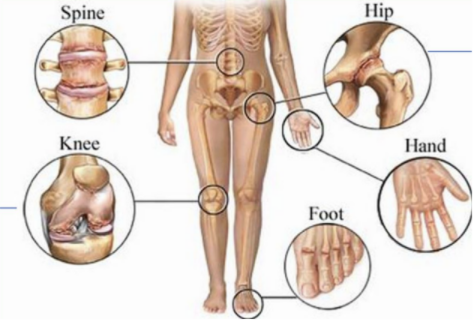 -Bony bumps on the finger joint closest to the
fingernail are called Heberden's nodes.
-Bony bumps on the middle joint of the finger
are known as Bouchard's nodes.
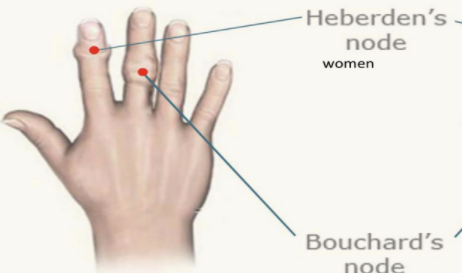 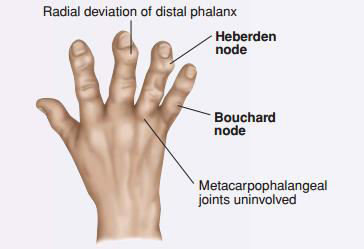 Clinical course
Osteophyte impingement on spinal foramina can cause nerve root Compression with radicular pain and neurologic deficits.
2
Pain exacerbated by use, morning stiffness, crepitus (طقطقة grating or
popping sensation in the joint), and limitation in range of movement.
Hips, knees, lower lumbar and cervical vertebrae, proximal and distal
interphalangeal joints of the fingers, first carpometacarpal joints, and
first tarsometatarsal joints of the feet are commonly involved.
1
3
Prognosis
Slowly progressive
With time, significant joint deformity can occur,
 Treatment usually is based on symptoms, with joint replacement in severe cases.
NSAIDs, intra-articular injection, arthroplasty
2
1
3
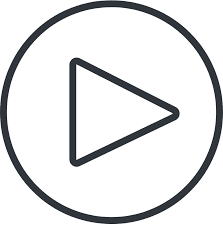 Rheumatoid Arthritis (RA)
It is a systemic, chronic inflammatory autoimmune disease affecting many tissues but principally attacking the joints.
It causes a 
nonsuppurative
proliferative synovitis that
progresses to destroy
articular cartilage and
underlying bone with
resulting disabling 
Arthritis and ankylosis
(adhesions).
RA is relatively common.
Has a 
prevalence  of
      approximately 
1%.It is 3x-5x 
more common
 in women than 
in men.
The peak incidence is
between the         

     age 20 to 30, but no age is immune.
-Nonsuppurative: no pus formation.
Synovitis: inflammation of the synovial
membrane.
-Ankylosis: stiffness of the joint.
Pathogenesis of 
Rheumatoid Arthritis
RA is an autoimmune disease interactions of 
   genetic risk factors, environment, and 
the immune system.
These interactions are complex, 
and poorly understood.
Pathologic
changes of
RA are caused
mainly by:
Cytokine-mediated 
      inflammation

        (CD4+ T helper cells are 
         the principal source of 
         the cytokines)
Many patients also produce antibodies against cyclic citrullinated peptides (CCPs)
CCP antibodies can contribute to the joint lesions In RA (by forming immune
complexes).
Antibodies to citrullinated fibrinogen, type II collagen, α-enolase, and vimentin are
the most important and may form immune complexes that deposit in the joints.
These antibodies are: 
1-diagnostic marker of RA. 
2-may be involved in tissue injury.
Risk Factors That Can Cause RA:
1-Genetic Factors
2-Environmental Factors
Many candidate infectious agents whose antigens may activate T or B cells have been considered, but none has been conclusively implicated. Ex: Smoking.
It is estimated that 50% of the risk of developing RA is related to genetic
factors. Susceptibility to rheumatoid arthritis is linked
to the HLA-DRB1 locus.
(HLA-DRB1 is an MHC protein present on the surface of the cell, and is linked to RA autoimmune rxn.)
(Smoking promote citrullination of self-proteins, creating new epitopes triggering autoimmune rxns.)
Immunoglobulins and RA
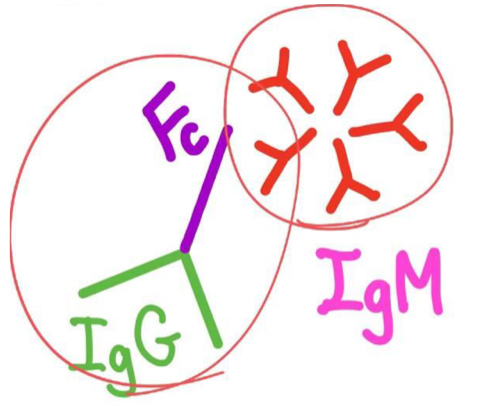 -About 80% of patients have serum IgM or IgA autoantibodies that bind to the Fc portions of their own IgG.

-These autoantibodies are called rheumatoid factor. They may form immune complexes with self-IgG that deposit in joints and other tissues, leading to inﬂammation and tissue damage.

-Although there are not uniformly present in all patients with RA and can be found in patients without the disease.
[IgM or IgA autoantibody + Fc of own IgG= immune complex(deposited in tissues and causing autoimmune disease]
Laboratory Findings:
2-Anti-CCP protein antibodies are most specific for a diagnosis of RA
1-Rheumatoid factor
80% have IgM autoantibodies to Fc portion of IgG(Not sensitive or specific)
3-ESR and C-reactive protein
Characteristics of RA:
4
1
3
2
It is a symmetric arthritis
(Appears on both sides of the body)
Mostly aﬀects small   
 joints on hands and feet
Formation of pannus
It starts  with changes in the synovium of the joint
(Discussed in the next slide)
Causing deformities in hands and ﬁngers.
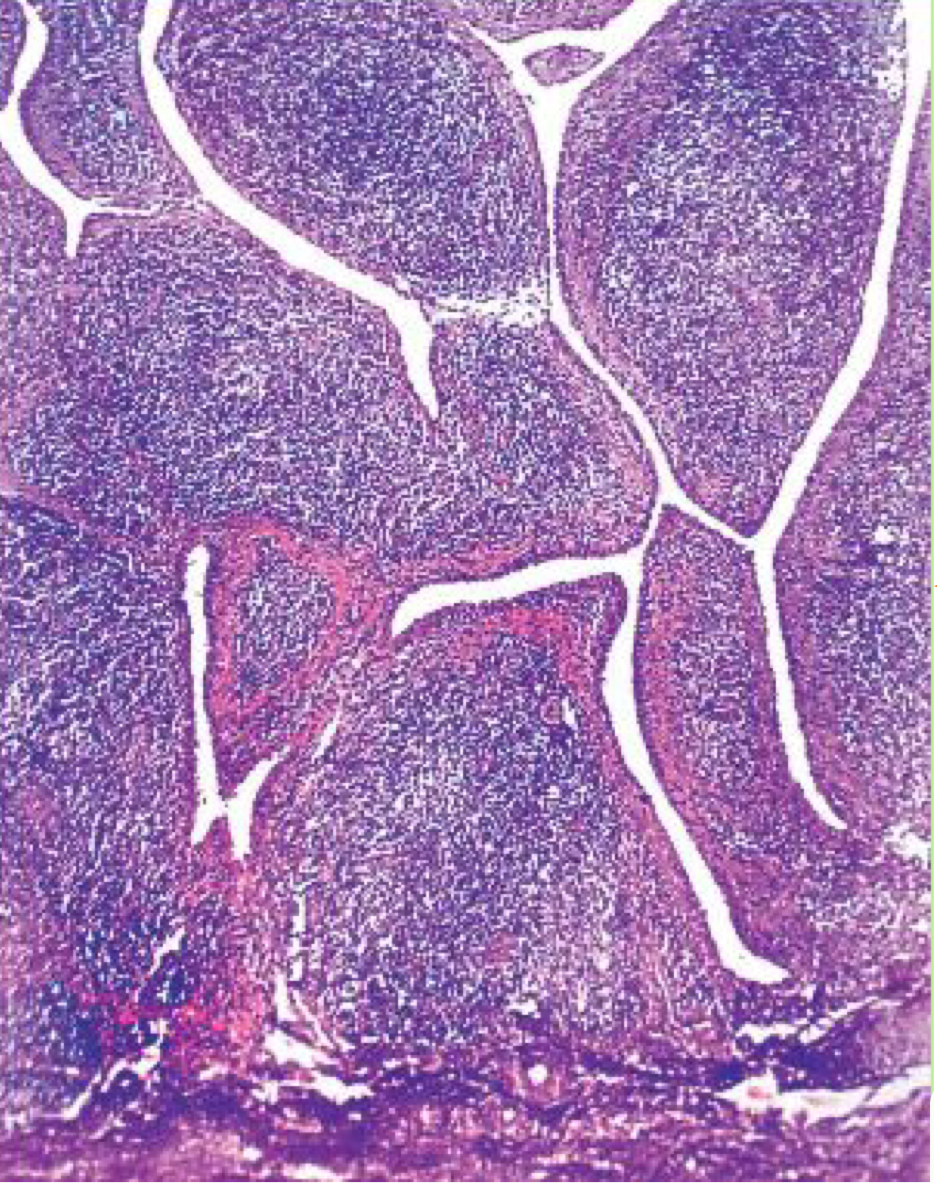 Synovium is edematous, thickened and hyperplastic, its smooth contour turns to one covered by delicate and bulbous villi.
Pathological Features Of RA
(They lead to formation of pannus)
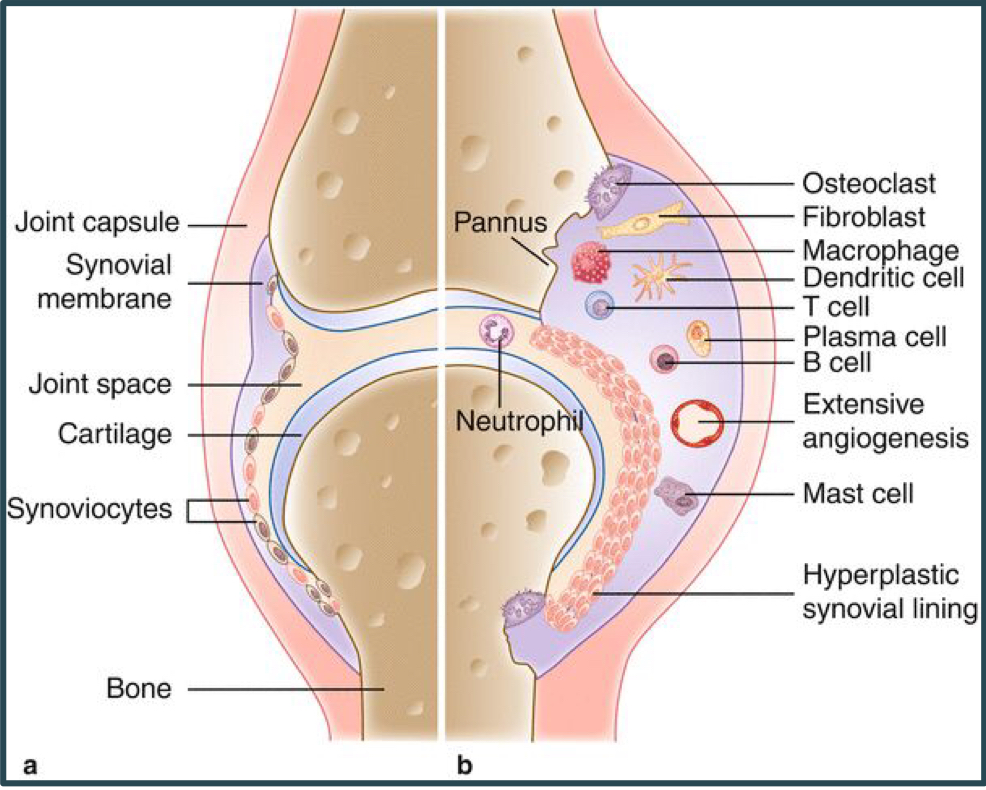 Synovial cell hyperplasia and proliferation.
neutrophils and aggregates of organizing ﬁbrin on the synovial surface.
Increased vascularity due to angiogenesis.
Dense inﬂammatory cell inﬁltrates of CD4+ T
cells, plasma cells, and macrophages.
This causes periarticular erosions and subchondral cysts.
Increased osteoclast activity in the underlying bone that allows synovium to penetrate bone.
Pathological Features of RA :
Pannus: An important pathological feature formed by proliferating synovial-lining cells with inﬂammatory cells, granulation tissue, and ﬁbrous C.T.
When pannus ﬁlls the joint space         subsequent ﬁbrosis and calciﬁcation can cause permanent ankylosis.
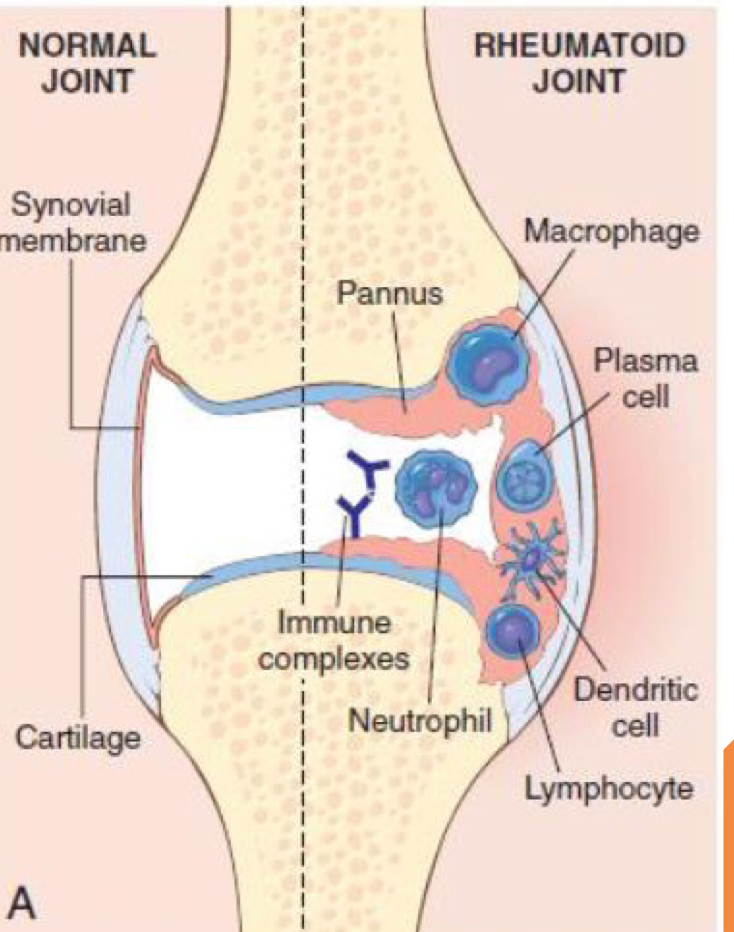 Rheumatoid Nodules
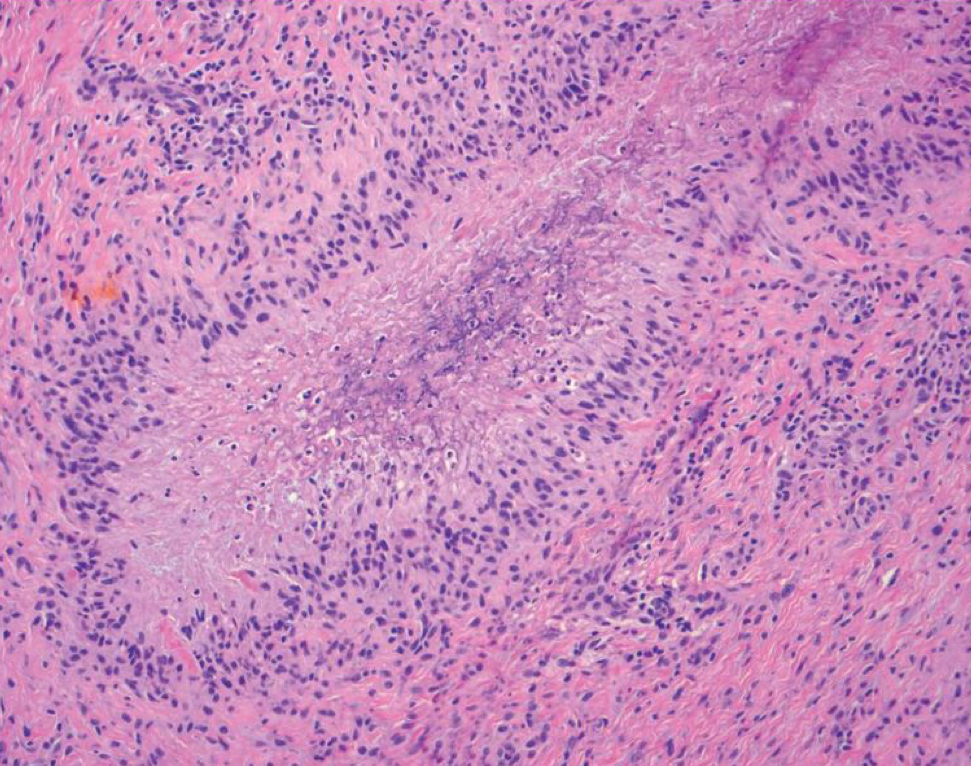 Occurance rate:In ¼ of patients. (infrequent)
Location:
-In subcutaneous tissue in forearm (extensor surface of
forearm), elbow, occiput, and lumbosacral area.
-Rarely can evolve in lungs causing interstitial lung disease.
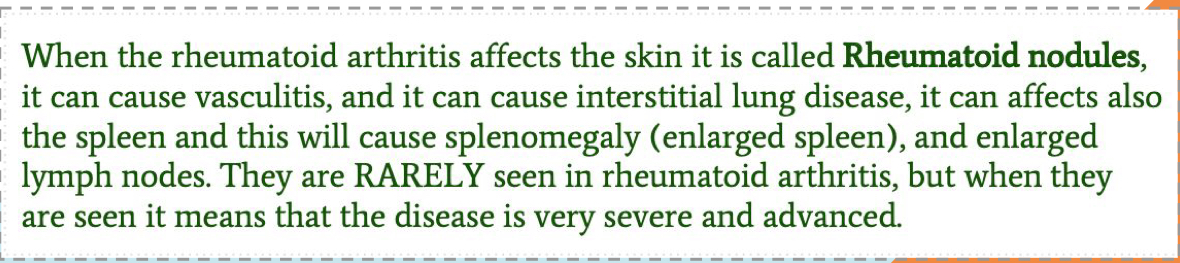 Characteristics:
Rheumatoid nodules are ﬁrm, non-tender, oval or rounded
masses as large as 2 cm in diameter.
-Has  a microscopic central focus of ﬁbrinoid necrosis
surrounded by a palisade of macrophages, which in turn is rimmed by granulation
 tissue and lymphocytes. Resembling necrotizing granuloma.
Characteristic Deformities
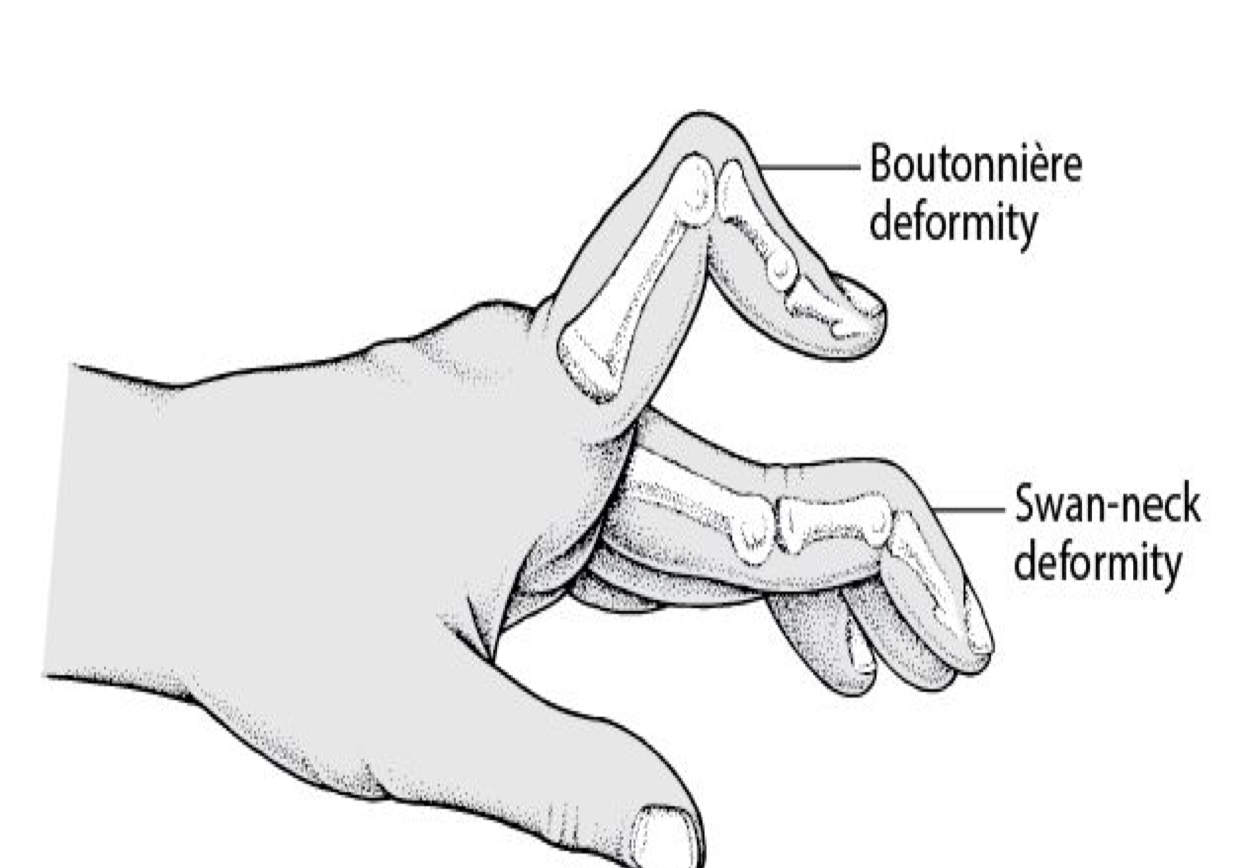 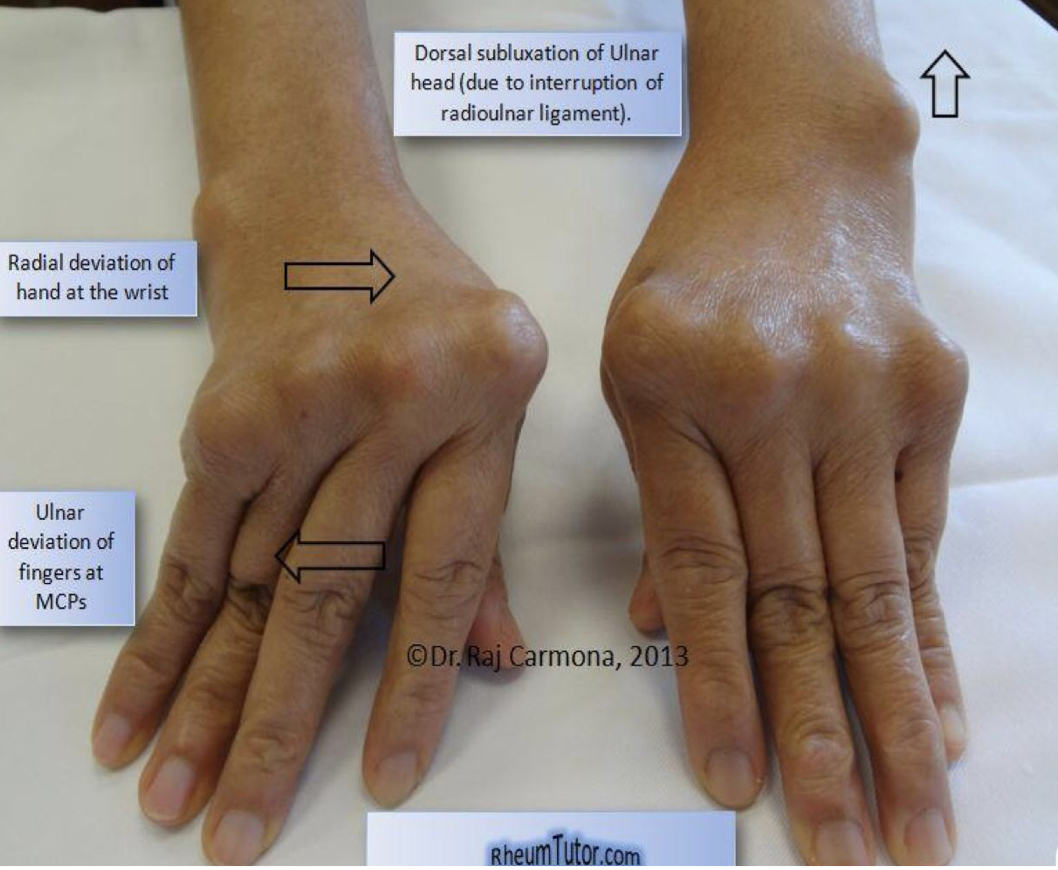 Boutonniere: PIP ﬂexed and DIP hyperextended
Swan neck: PIP hyperextended and DIP ﬂexed
Clinical Features Of RA
X-Ray Patients can show:           Prognosis Of RA:
1-Clinical course of RA is highly variable.

2-In a minority of patients, the disease may stabilize or even regress. 3rd
       Erosions (breaks in bone)
in most patients RA follows chronic, remitting-relapsing course (periods of improvement and worsening).

3-Progressive joint destruction leading to Corticosteroid
disability after 10 to 15 years. 

4-RA is an important cause of reactive Long treatments with TNF antagonists carries amyloidosis, which develops in 5% to risk of infections with organisms such as M. 10% of RA patients, particularly those tuberculosis
with long-standing severe disease.
1-Loss of articular cartilage leading
to narrowing of the joint space
Clinical course of RA is highly variable.
2-Joint eﬀusions
3-Erosions (breaks in bone)
Treatment
1-Coriticosteroids 

2-Immunosuppressants eg: Methotrexate,TNF antagonist
 
3-Long treatments with TNF antagonists carries amyloidosis, which develops in 5% to risk of infections with organisms such as M. 10% of RA patients, particularly those tuberculosis
with long-standing severe disease.
Osteoarthritis vs Rheumatoid Arthritis :
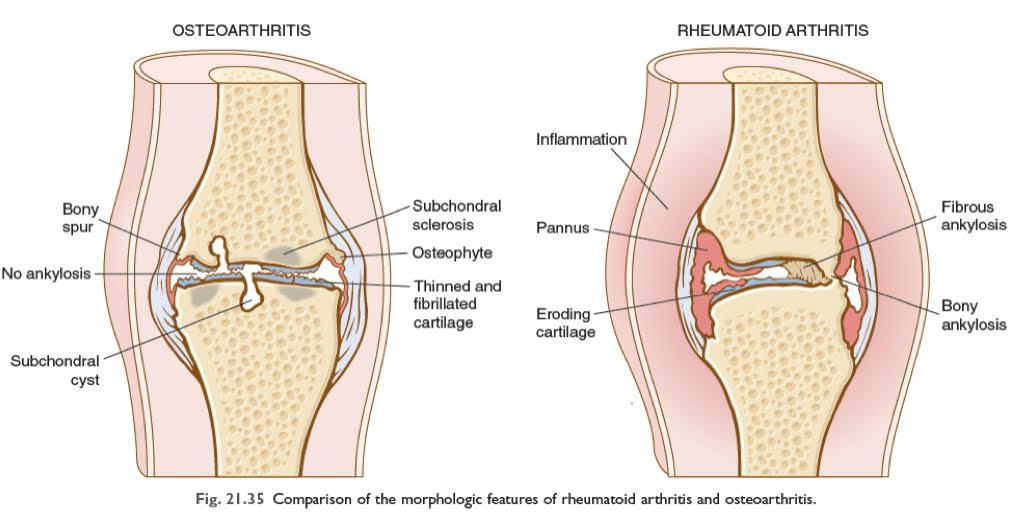 -Less inflammation 
-No fusion
-more inflammation
Osteoarthritis vs Rheumatoid Arthritis cont.
(Negatively means that
 their color is yellow under polarised light)
Crystal-induced arthritis
Gout and pseudogout
Negatively birefringent
needle shape crystals
1) Gout (Podagra)
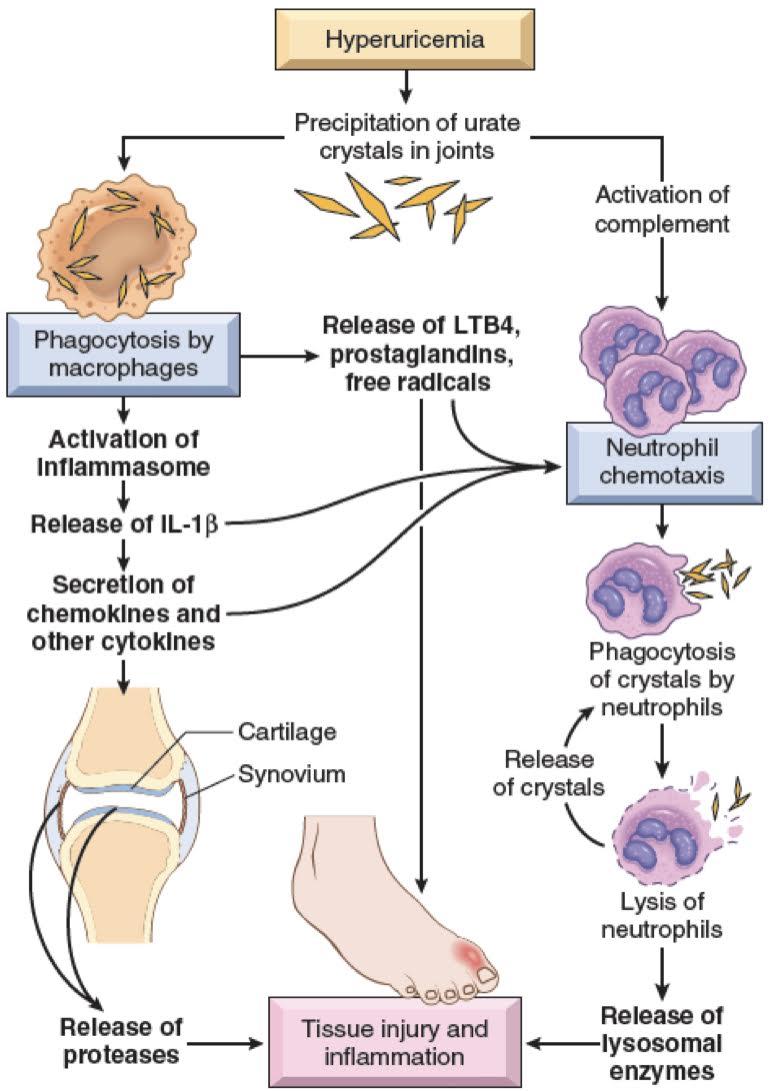 Gout is marked by transient attacks of acute arthritis initiated by urate crystals deposited within and around joints
caused by excessive amounts of uric acid. -Overproduction  -Under excretion
affects about 1% of the population, and shows a
predilection for males.
Hyperuricemia (plasma urate level above 6.8 mg/dL) is
necessary, but not sufficient, for the development of gout.
Monosodium urate crystals precipitate from supersaturated
body fluids and induce an acute inflammatory reaction.
Is marked by recurrent episodes of acute arthritis, sometimes accompanied
by the formation of large crystalline aggregates (tophi), and
Eventual permanent joint deformity.
(يكون بكل المفاصل لكن اكثر شي الابهام )
Types of gout:
Risk factor:
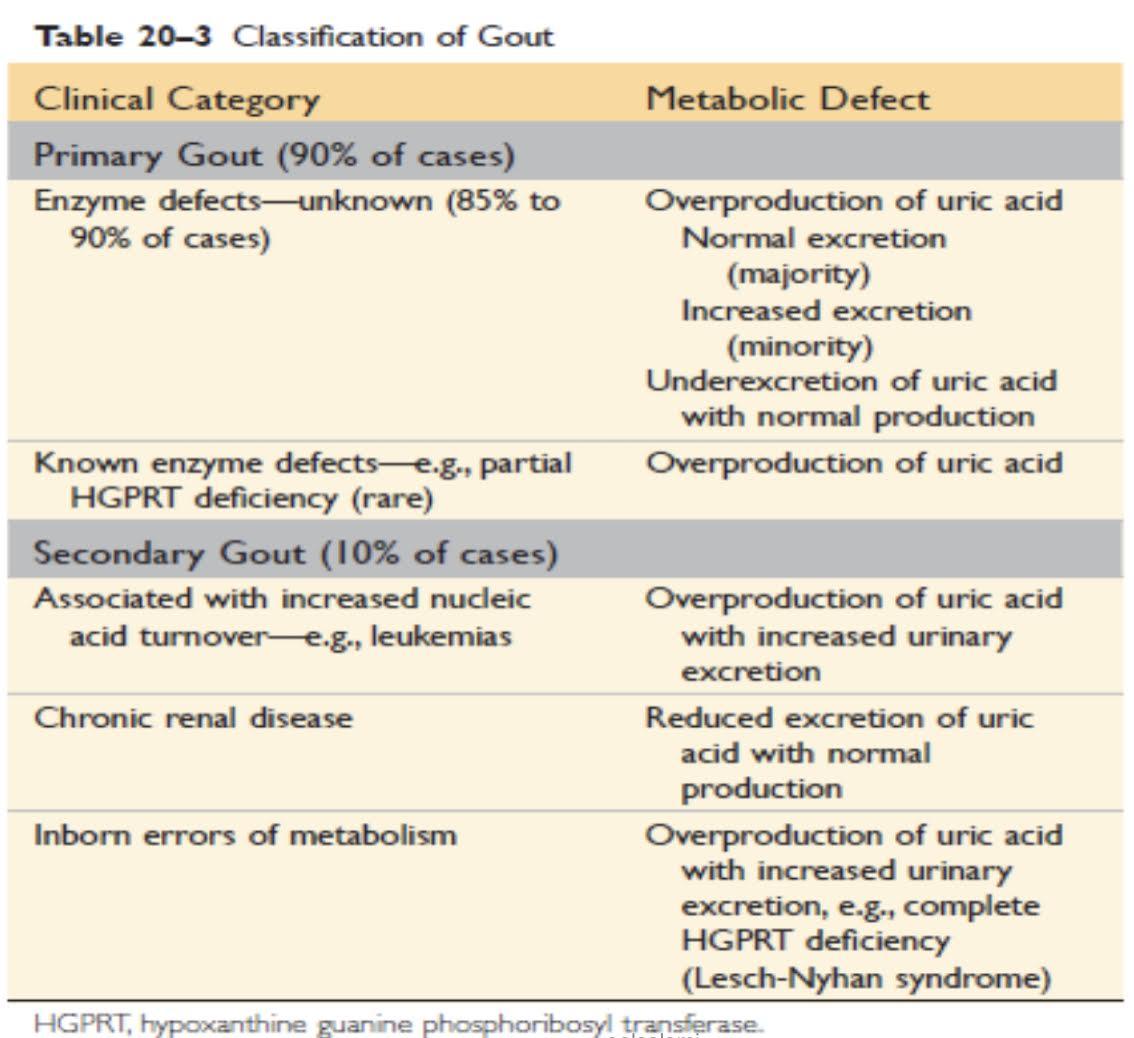 -age (more than 30) 
-genetic
-obesity
-excess alcohol intake
-consumption of purine-rich foods (like red meat) 
-diabetes 
-the metabolic syndrome
-drugs 
-and renal failure
(Due to mutation or hereditary)
مرضى السرطان مع العلاج الكيميائي تموت الخلايا السرطانية اللي تحتوي على DNA وداخل الDNA فيه الpurine Acid واذا تجمع يصير عنده Uric Acid كثير
(e.g. abnormalities in the kidney, leukemia, etc)
(Tumor lysis syndrome)
(Kidney is not able to get rid of the Uric acid)
(Uric acid is the end product of a purine catabolism)
(موجود عند اليهود كثير، فيكون عند العرب بعد)
Formation Of Uric Acid
Boy’s slides only
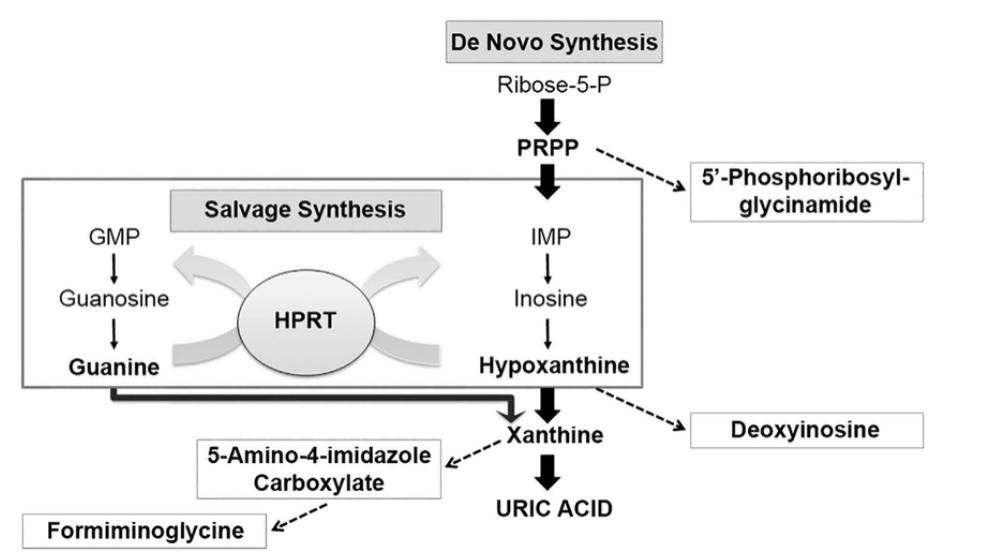 Very similar to 
Biochemistry, 
Review it to 
Understand this
slide.
Morphology:
Chronic tophaceous arthritis
Gouty nephropathy (in kidney)
Acute arthritis
TOPHI
-Tophi in the renal medullary
interstitium or tubule
-Uric acid nephrolithiasis(حصوات الكلى) and 
pyelonephritis (التهاب الكلى)
-Dense inflammation in
synovium and synovial Fluid. (Most common in the big toe).
-Crystals in cytoplasm of
neutrophils and synovium.
-Long, slender, needile,
negative birefringence.
- Synovium is edematous
and congested with few
lymphocytes, plasma
cells and macrophages.
- Repetitive precipitation
Of crystals.
- Chalky deposits (from crystals aggregation) in synovium.
- Synovium: hyperplastic,
Fibrotic and thickened by inflammatory cells that form PANNUS destroy the cartilage.
-Large aggregation of urate
crystals surrounded by an
intense of foreign body
giant cell reaction
-Cartilage, ligaments, tendon, bursae are Pathognomonic of gout
Treatment: Lifestyle modification / Reduce symptoms (NSAIDs) / Lower urate level (medications)
Clinical features
White tophi involving the joint and soft tissues
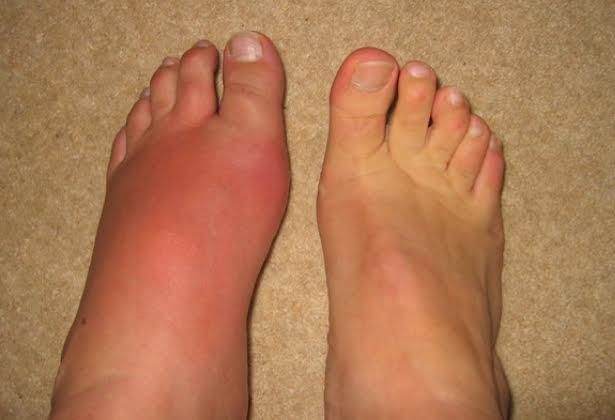 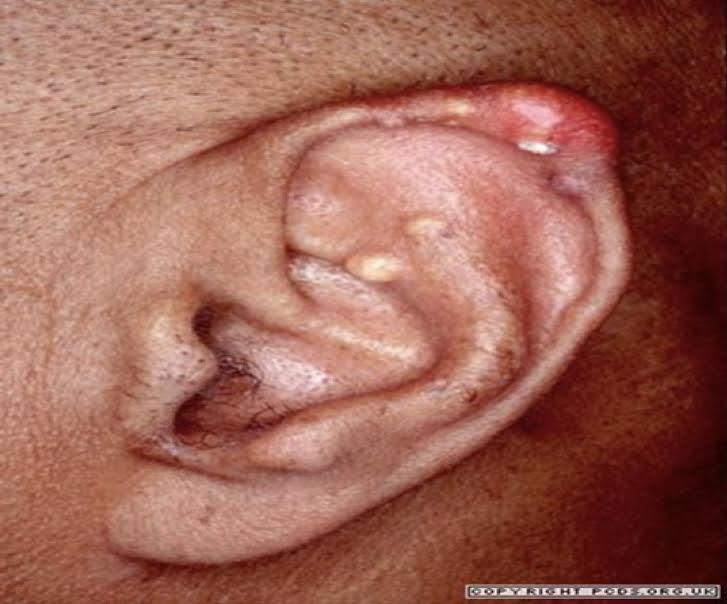 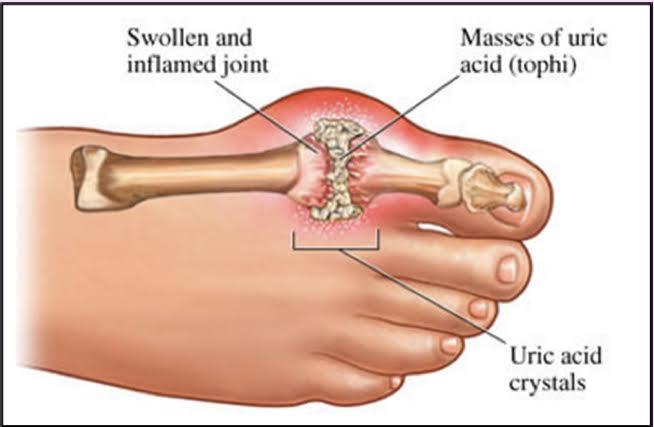 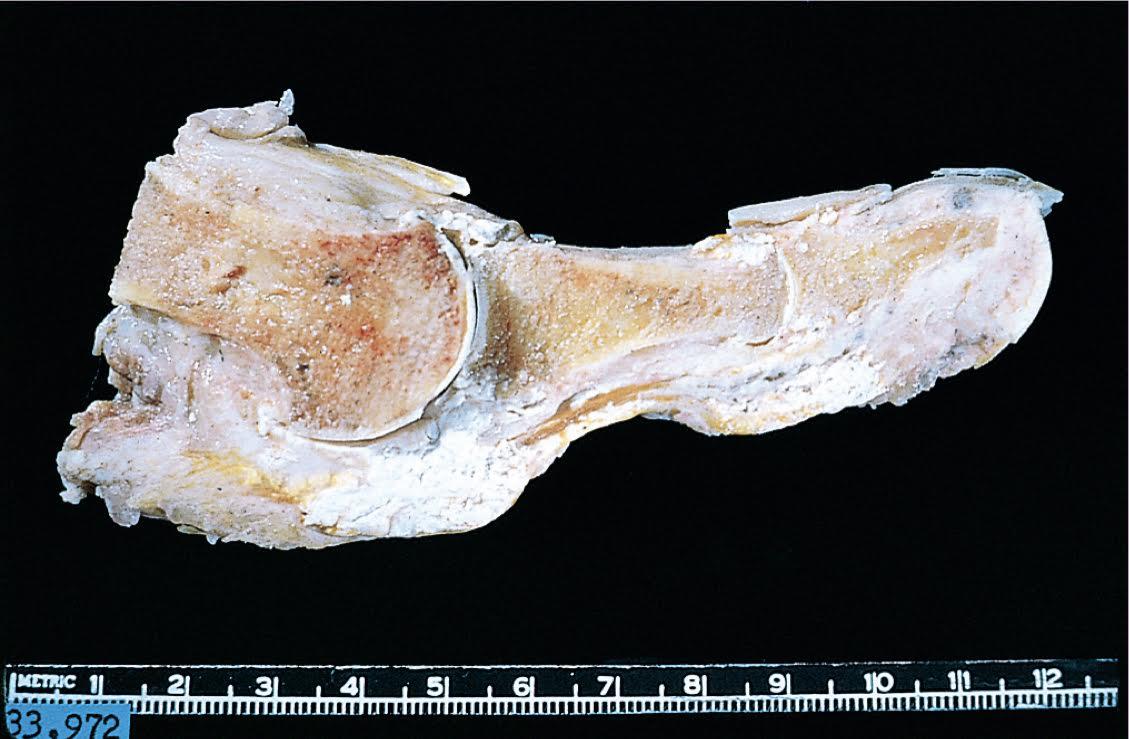 In boy’s slides
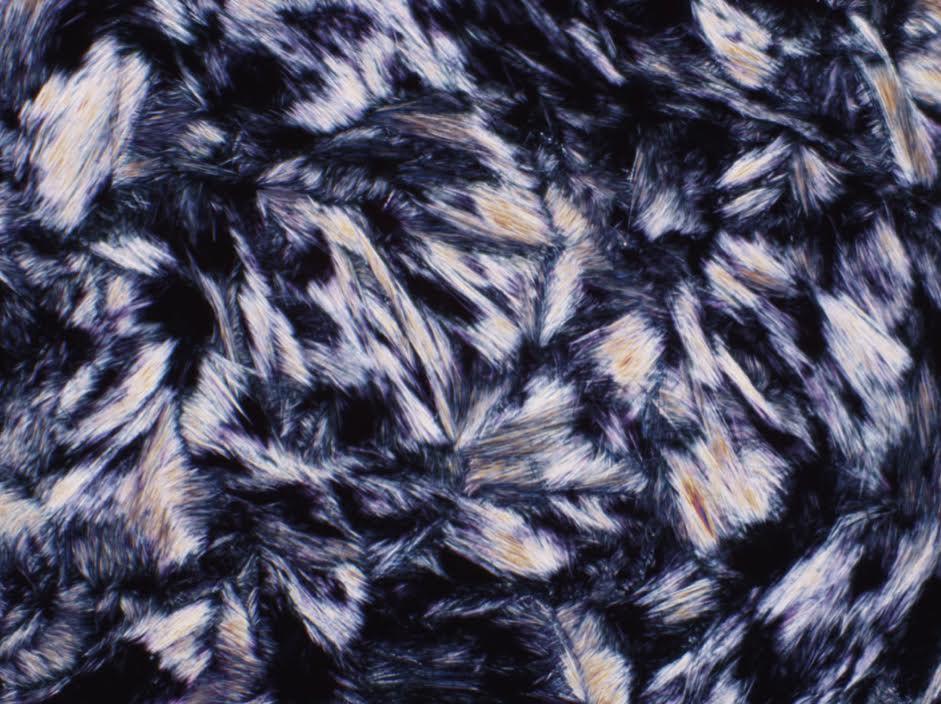 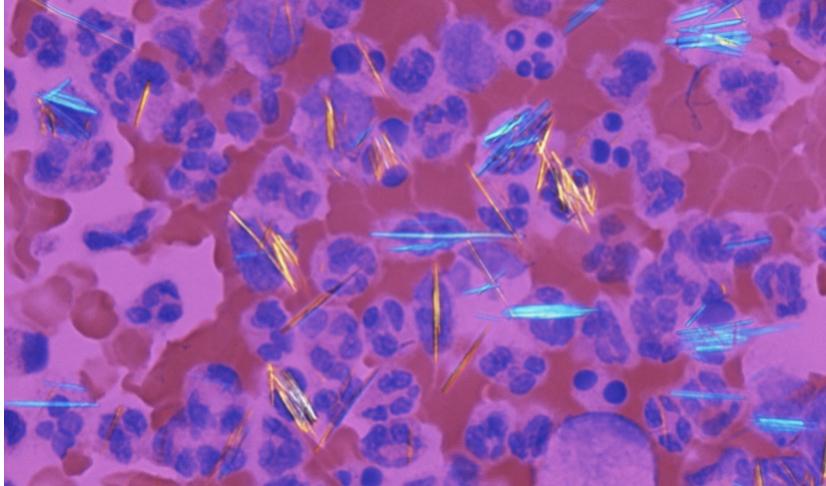 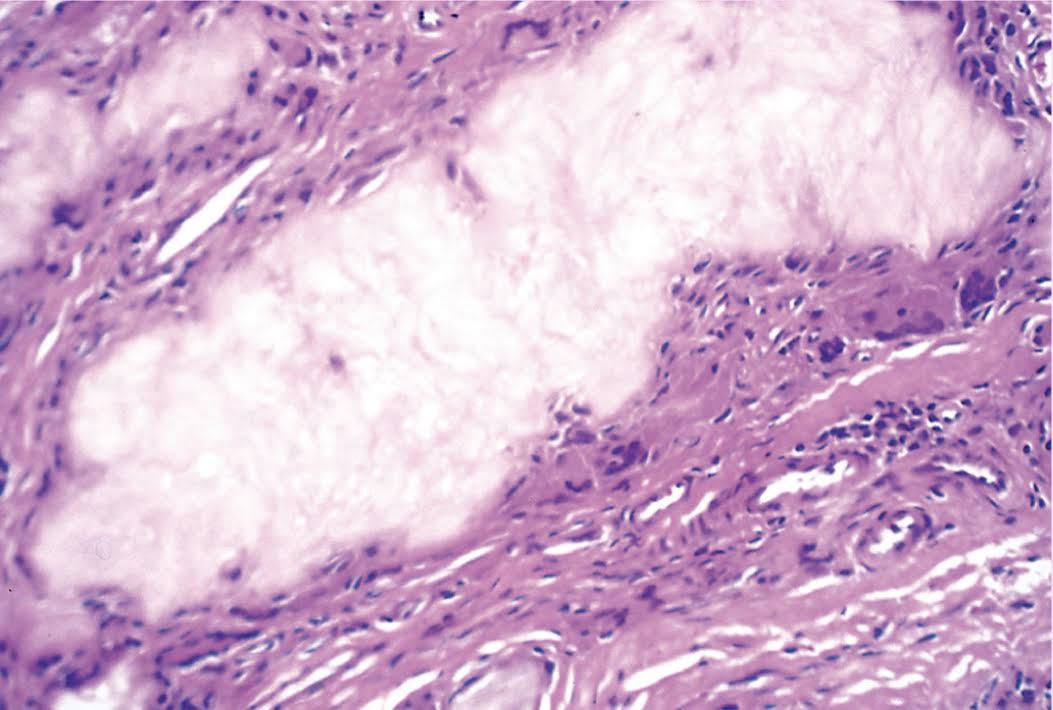 Giant cells
Urate crystals are needle shaped and negatively
birefringent under polarized light
Gouty tophus: aggregations of dissolved urate crystals
surrounded by reactive fibroblast, macrophages,
mononuclear inflammatory cell and giant cells
Clinical Course:
Asymptomatic
intercritical
period
Chronic tophaceous
gout
Asymptomatic
hyperuricemia
Acute arthritis
- Sudden, excruciating
joint pain, hyperemia
( an excess of blood in the vessels), warmth.
-metatarsophalangeal
Joint (50%)
- Last for hours to
Weeks.
(تبدأ الكرستال الان تترسب في المفاصل ويبدأ الالم والاعراض)
- Resolution of acute.
- Symptom free
- if Not treated..
Frequent attacks
and multiple joints.
- 12 years after
Initial attack.
- Radiology..loss
Of joint space.
Men
 Around puberty

Women- after
menopause.
(فقط ترتفع الأملاح بالدم بدون اعراض والم)
pseudogout (CPPD)
(calcium pyrophosphate crystal deposition disease)
This condition is due to deposition of CPPD in the synovium (pseudogout) and
articular cartilage (chondrocalcinosis)
The crystals first develop in the articular cartilage (chondrocalcinosis), which is usually
asymptomatic. From here, the crystals may shed into the joint cavity resulting in an acute
arthritis, which mimics gout and is therefore called pseudogout.
It can occur in three main settings:
1) Sporadic ( common in the elderly).
2) Hereditary.
3) Secondary to other conditions, such as previous joint damage,
hyperparathyroidism, hypothyroidism, haemochromatosis and diabetes.
How Pseudogout can be differentiated from gout ?
Thanks to 439
team
1-
2-
1-Smear preparation of calcium pyrophosphate crystals.
2-Deposits are present in cartilage and consist of amorphous basophilic material (blue-purple).
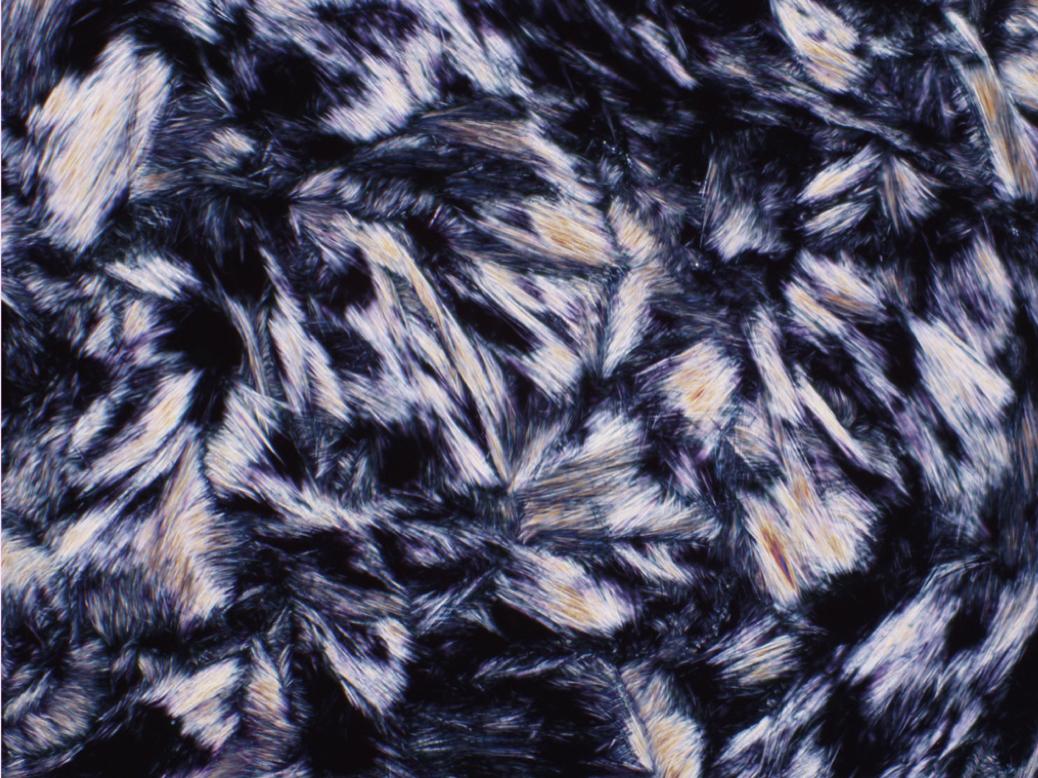 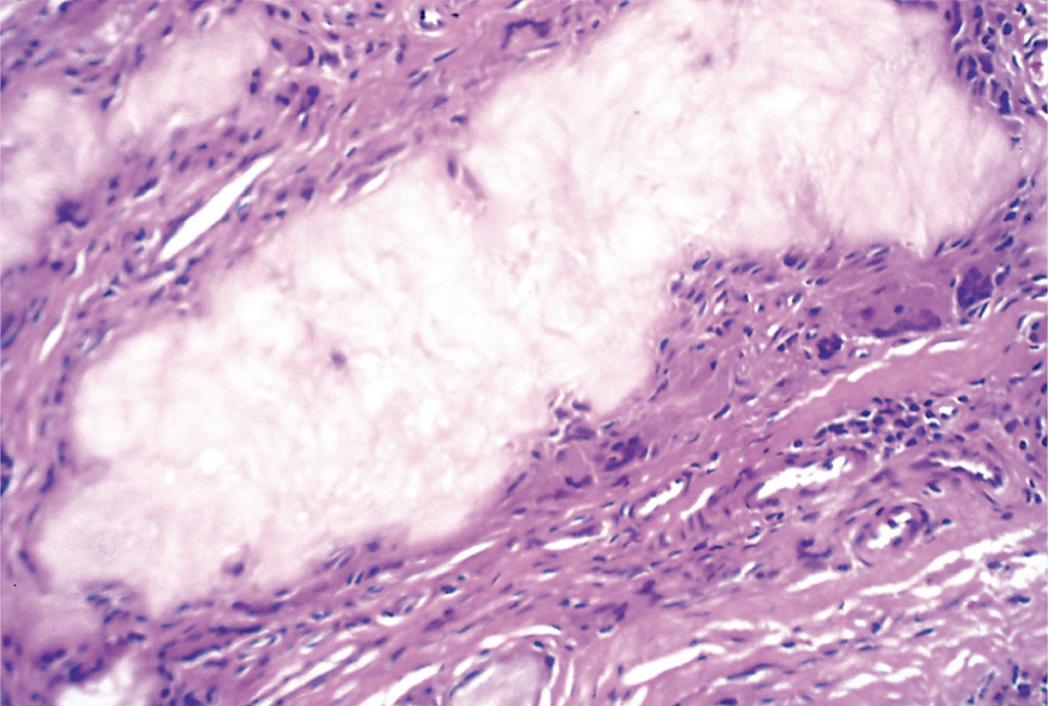 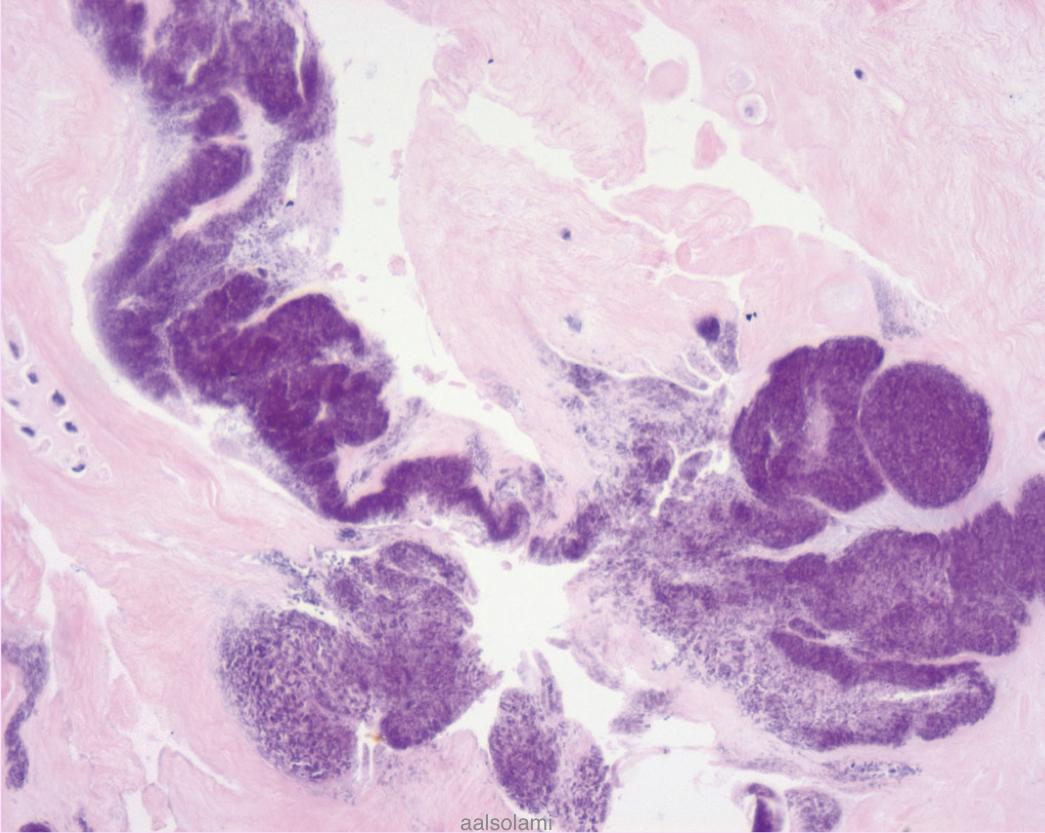 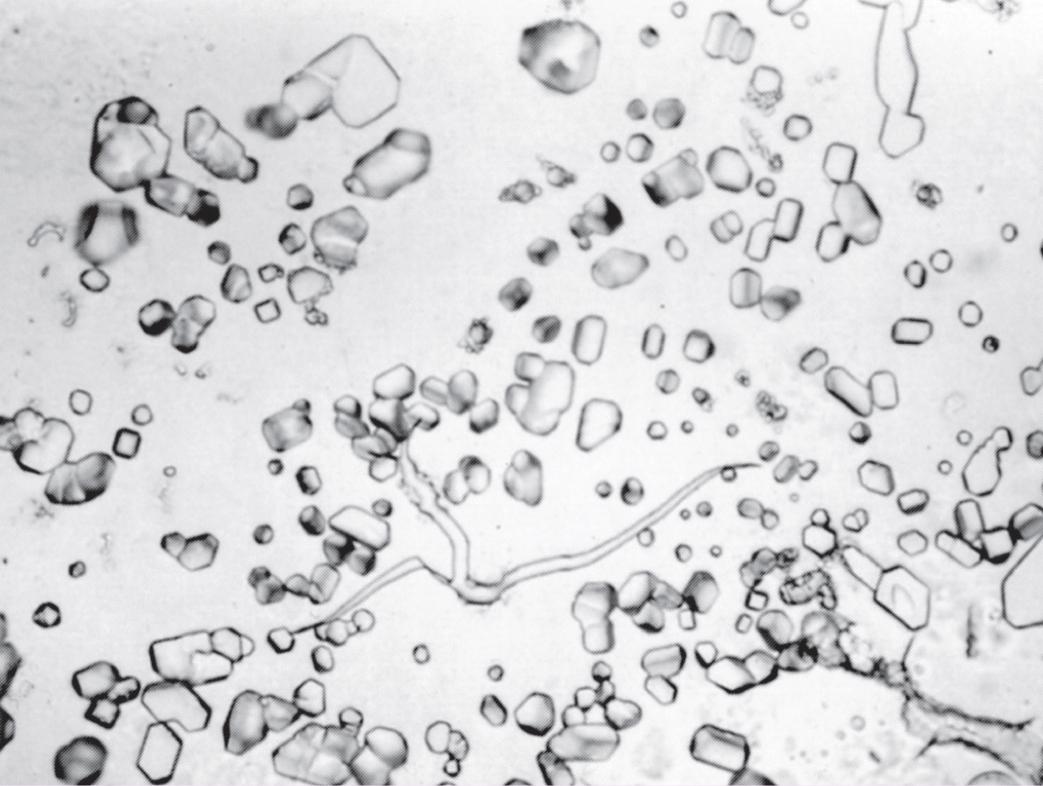 MCQs
A 74-year old obese women complains of chronic pain in her back, knees, and fingers. The pain typically subsides at rest. The distal interphalangeal joint are enlarged and  
    tender. Which of the following is the best describe the pathogenesis of joint pain in  
          this patient?
Q1: An 85-years old man presents with 3-week history of painful swelling of his right knee. Aspiration of joint fluid returns numerous neutrophils and crystals. Chemical   
     analysis shows that these crystals are composed of calcium pyrophosphate. Which  
         of the following is the most likely diagnosis?
A 60-years old women with arthritis suffers a massive stroke and expires. At autopsy the  
    proximal phalangeal joint tissue shows pannus, synovial cell hyperplastic. Which of the 
         following best describe the pathogenesis of pannus formation in this patient?
Q2
Q3
Q1
1.C            2.B           3. D
A-Ankylosing Spondylitis
A-Acute inflammation
of ligament
A-Calcification of the
synovium
B-Gout
B-Degeneration of
articular cartilage
B-Degeneration of
cartilage
C-Pseudogout
C-Degeneration of articular cartilage
C-Dislocation
 of bone
D-Reduction of synovial fluid
D-Chronic inflammation of synovium
D-Rheumatoid Arthritis
MCQs
A 50-years old man complains of fever and severe pain in his great toe of 23 hours in duration. The pain develop in morning. Laboratory findings hyperuricemia and hyperlipidemia. An aspirate of joint  
       fluid returns urate crystals and neutrophils. Which of the following would be the most likely 
          pathologic findings with the periarticular soft tissue of the patient?
Q4
Q5
Q6
Q7
A 33-years old man comes to hospital with a swan neck deformity. Which of the following  
           disease does this deformity belong to?
is knowing as an osteophytes on the distal interphalangeal joints of the fingers?
which of the following factor is mostly linked with the development of Rheumatoid Arthritis?
A-Osteophyte
A-Rheumatoid Arthritis
A-Bouchard's node
A-TP53
B- Pannus
B- Osteosarcoma
B- RA nodules
B- RB
C-Rheumatoid nodule
C-Osteochondroma
C-Heberden’s node
C-HLA-DRB1 locus
D-Tophus
D-Gout
D-Fibrillation
D- CKIH3
4.D            5.A           6. C          7. C
MCQs
A 60-years old man with history of gout present with multiple rubbery nodules on his hand Which of 
       the following best explains the pathogenesis of the patient underlying      
           condition?
Q8
Q9
Q10
Which of the following Formed by proliferating synovial-lining cells admixed with inflammatory
           cells, granulation tissue, and fibrous connective tissue?
Which of the following will bind with FC portion of IgG to form immuno complex in RA?
8.B            9.A           10. D
A-IgA
A-Pannus
A-Autoimmune
Relapsing polychondritis
B- IgM
B- Osteophytes
B- High dietary intake of purine-rich foods
C-IgG
C-Heberden's node
C-Hypercalcemia
D-IgE
D-eburnation
D-Impaired renal
excretion
Team members
Norah Alrashoud
Ajwan Aljohani
Dena Alsuhaibani
Omar Alkadhi
Haifa Alamri
Mashael Alasmri
Abdullah Ali
Waad abunakha
Tharaa Alhowaish
Nawaf Alrefaei
Malik Halees
Khalid Alrasheed
Team Leader:
Hissa Alshiqari &
Hassan Alabdullatif &